Astroparticle Physics European Consortium APPEC
European Strategy 2017-2026
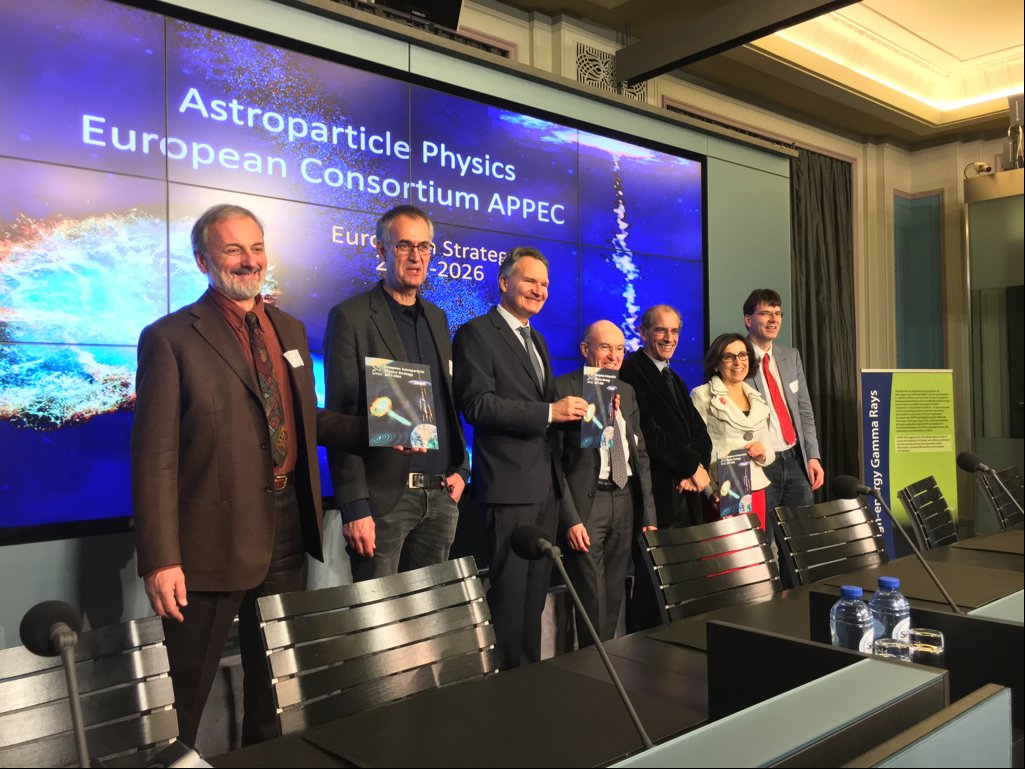